Steven Abel
steven.abel@metoffice.co.uk
Airborne measurements applied to the testing and evaluation of clouds in atmospheric models
Introduction
 	- The role of research aircraft for model evaluation and development of clouds
	- What observations do the models need?

Example of the use of aircraft data to improve model rainfall prediction
	Use multiple aircraft datasets to develop improvements to a model parameterization
	Illustrate use of a case-study approach to test this new model parameterization
	
Summary 	

Pass over to Paul Field who will talk about aircraft sampling biases in convective clouds
Observations of clouds for model evaluation and development
Satellites

Long term measurements
Global coverage
Passive and active sensors (cloud top property retrievals, profiling radar)
O(km) resolution
Laboratory studies

Controlled environmental conditions
Repeatable experiments
Ground sites

Good temporal coverage but often at fixed locations 
Observations at surface  or remote sensing
Dependant on local cloud conditions
Aircraft

In-situ data of bulk cloud properties and microphysics
In-situ measurements of thermodynamic environment in which clouds form
Target cloud regimes of interest (within aircraft limits) 
High frequency data to examine small spatial scales
Poor temporal coverage
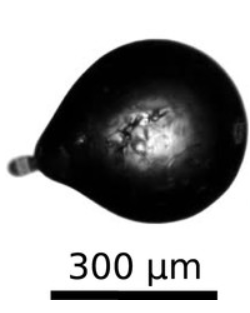 Keinert et al. (2020)
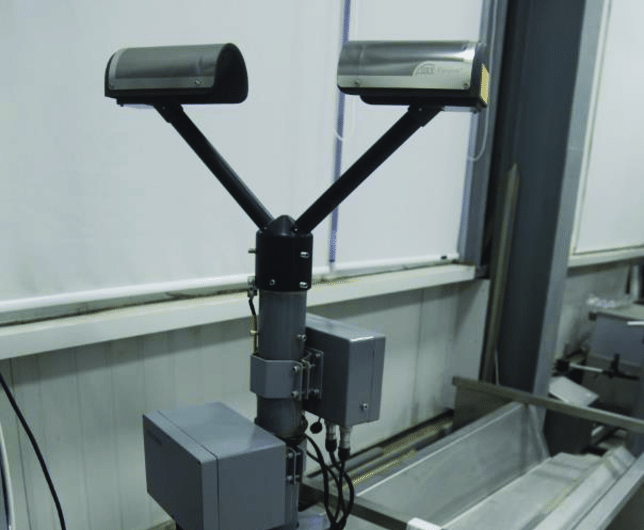 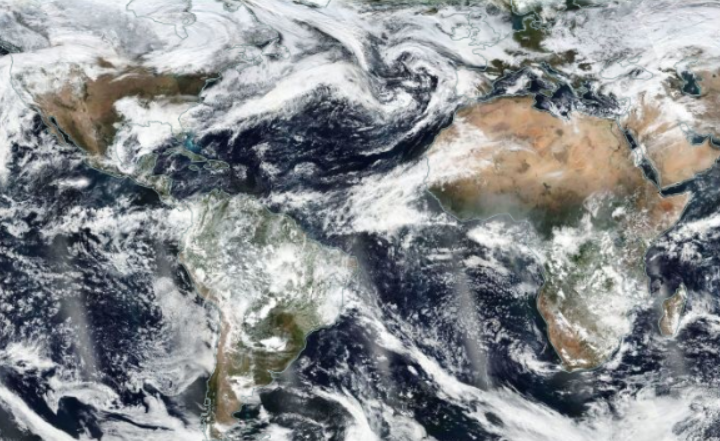 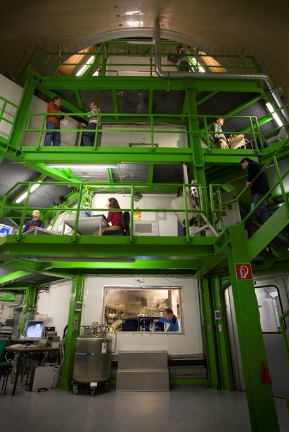 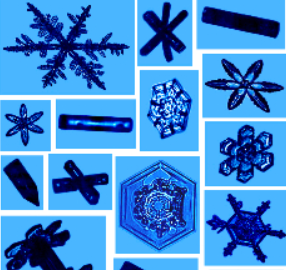 Disdrometer
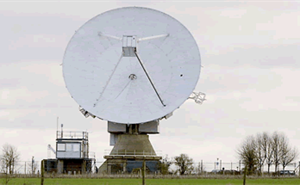 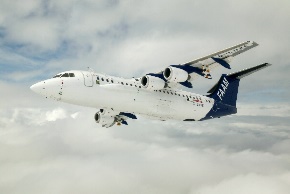 VIIRS, NASA Worldview
3V-CPI imagery
FAAM aircraft
Chilbolton radar
AIDA cloud chamber
Microphysics: What do models need from in-situ aircraft data?
Most weather and climate models use bulk cloud microphysical parameterization schemes to predict 1 or 2 moments of the particle size distribution of different hydrometeor species (cloud, rain, ice, snow, graupel) within a model grid-box

Schemes need information on microphysical parameters (grey box) to calculate transfer rates of mass (and number) between hydrometeor species

Research aircraft observations are a unique tool for providing detailed in-situ observations of key microphysical parameters used for both model evaluation studies and for guiding the development of the microphysical parameterization schemes
100 km  100 m
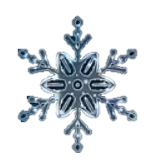 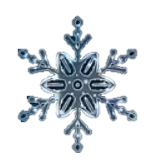 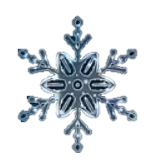 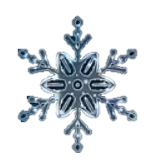 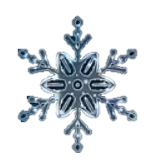 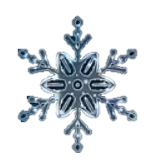 Ice               Mixed-phase            Liquid              Cloud free
Particle size distribution (PSD)
Phase (ice/liquid/mixed-phase)
Particle mass/density
Particle fall-velocity
Bulk mass (LWC/IWC)
Cloud fraction in the grid-box
(Ice  Snow  Graupel)
Example: A warm rain bias
Forecasters - “Excessive areal coverage of precipitation, especially light rain/drizzle in warm sectors... This is a frequently seen, long standing problem”
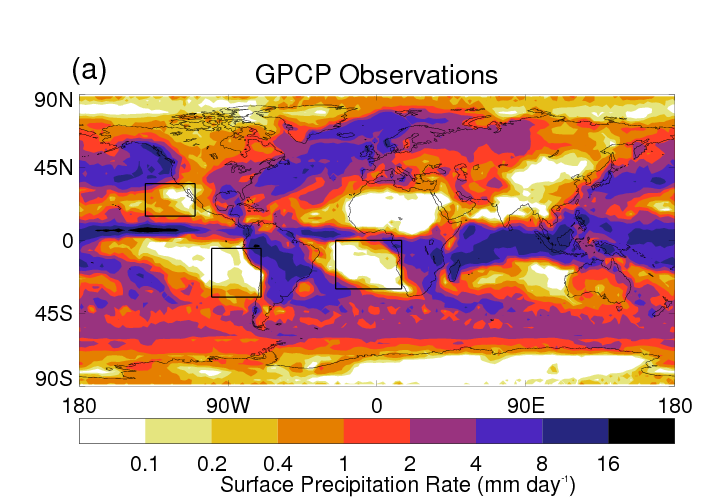 Californian Stratocumulus
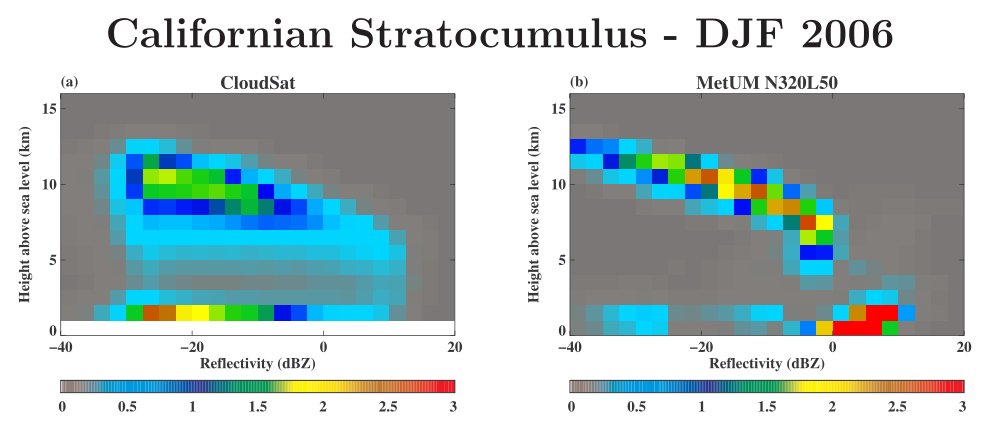 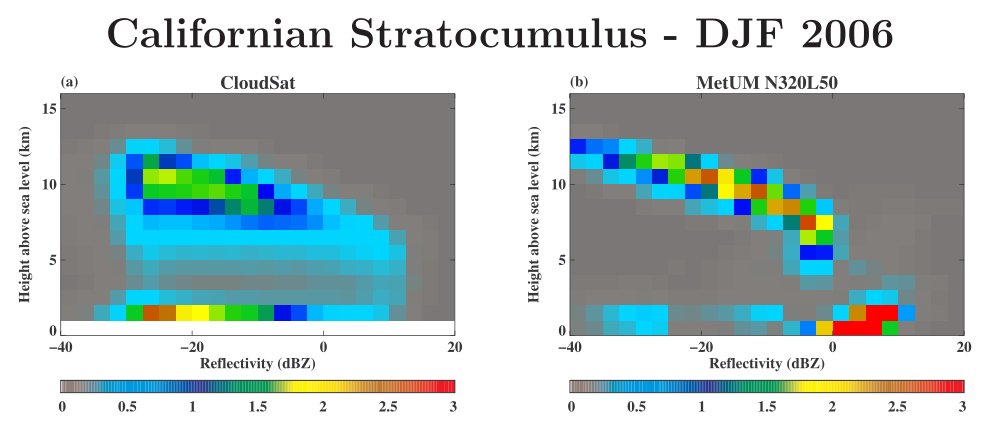 Observed
Radar reflectivity a D6
Model
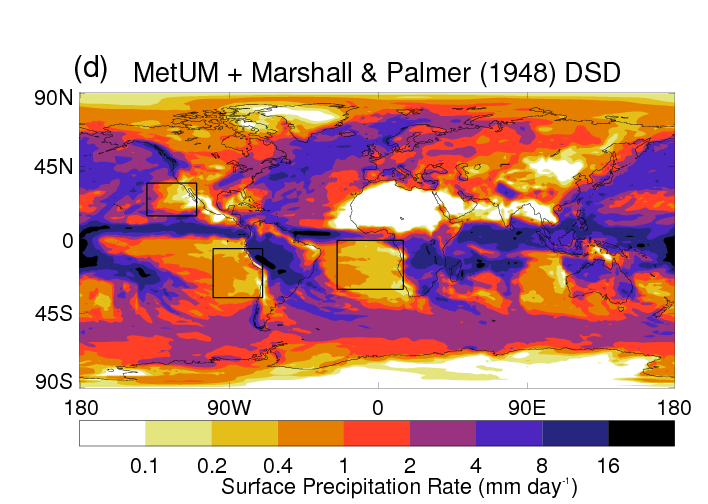 Cloud                   Rain
Model overestimates surface rainfall in Sc regions
High radar reflectivity (rain) mode when compared to spaceborne radar observations
The model raindrop Particle Size Distribution (PSD)
Based on surface based observations made in Ottawa, Canada in the 1940s (Marshall & Palmer, 1948). Caught raindrops on a few hundred dyed filter papers. Drops left stains on the dye, the diameter of which was related to raindrop size.

Except for at small sizes drop sizes, the PSD could be fitted with an exponential distribution of the form



For 1M schemes such as the Met Office model, λ can be calculated from the model predicted rain mass, qR

Observations were not representative of small drizzle sized drops 

The Marshall-Palmer PSD was still being used in the operational Met Office regional configurations of the NWP model in 2013!
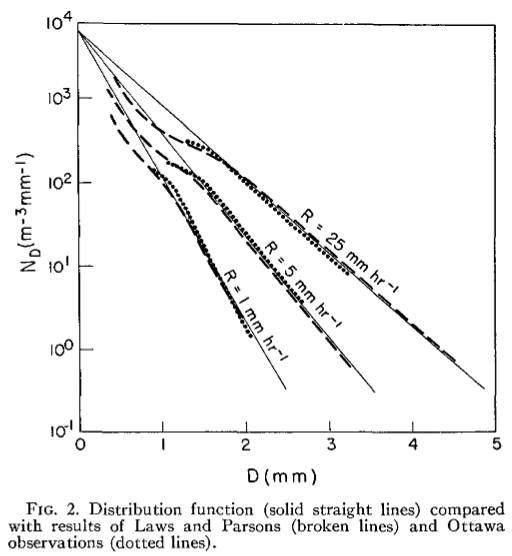 How do we measure the size of raindrops on an aircraft?
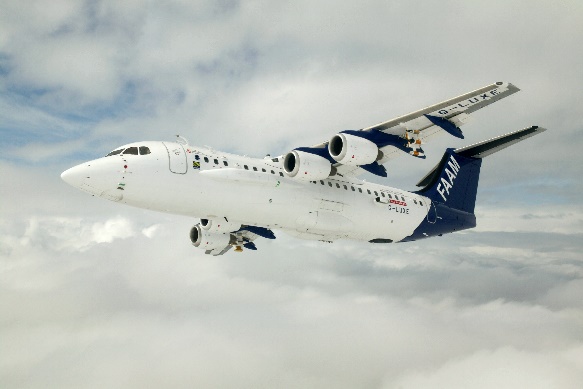 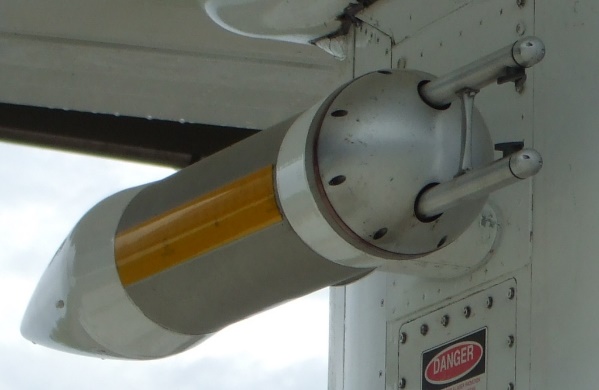 Concentration
Raindrops in cumulus
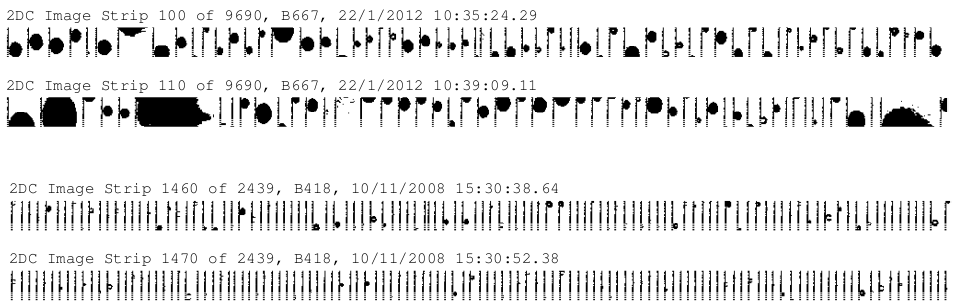 800 µm
800 µm
Size
Drizzle drops in stratocumulus
Temporal frequency
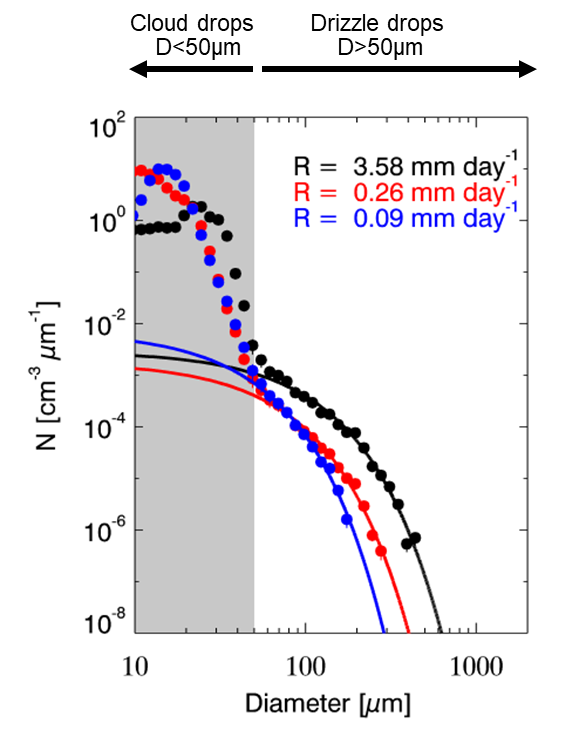 Example PSD from aircraft measurements
Drizzle from stratocumulus clouds in the SE Pacific (FAAM aircraft, VOCALS-Rex campaign)

 Exponential size spectra fitted to particles with D > 50 µm to determine N0 and λ
Measurements of the raindrop PSD
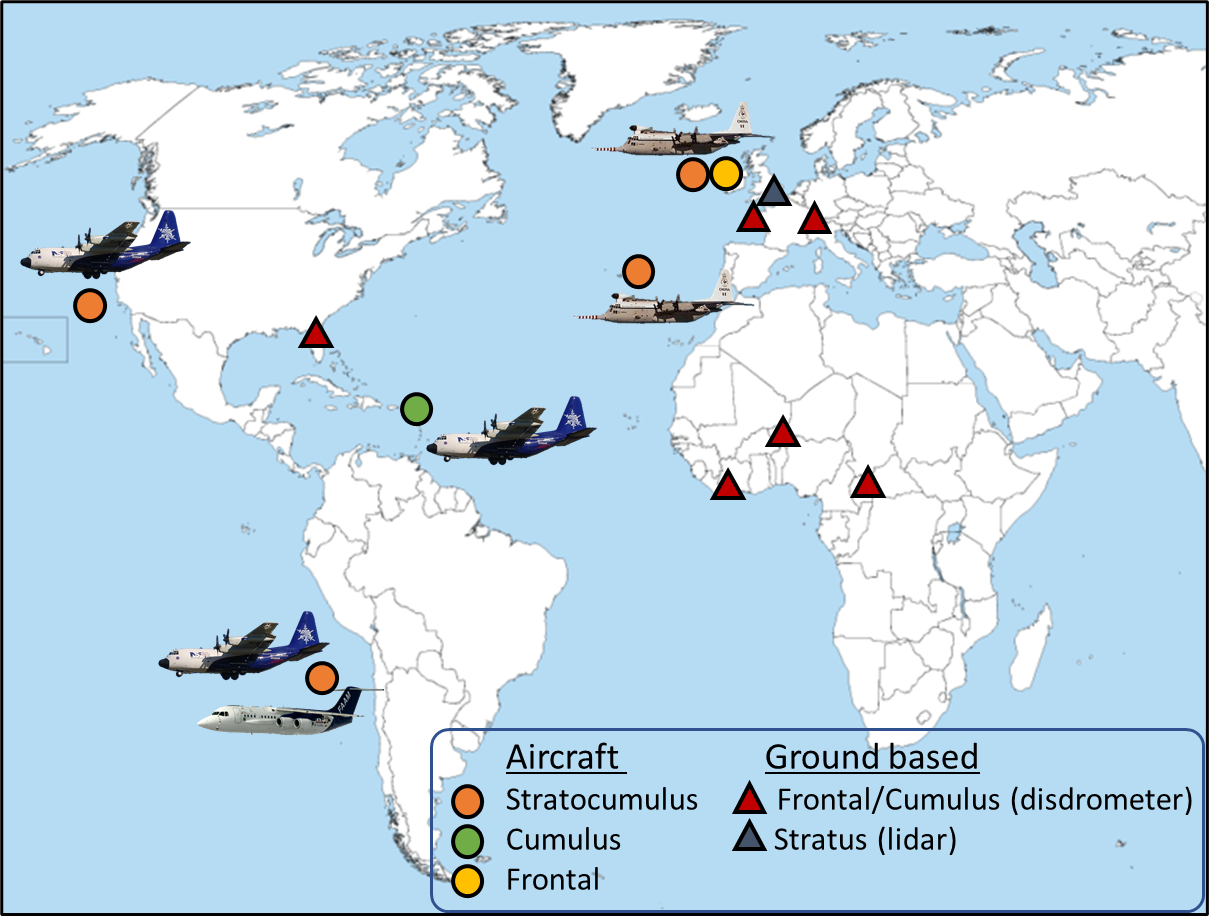 Build up a large dataset of raindrop PSD in warm rain to test Marshall-Palmer relation and to develop a new parameterization

Parameterizations need to be valid in all relevant cloud regimes

 Aircraft observations in Sc and trade-wind Cu (warm-rain only).  

 Melted snow/ice from frontal/convective clouds (mostly surface observations using disdrometers but also aircraft data)

 Surface lidar retrievals from stratus/Sc
Observations show that the PSD contains higher concentrations of small drops at low rain rates (rain mass)
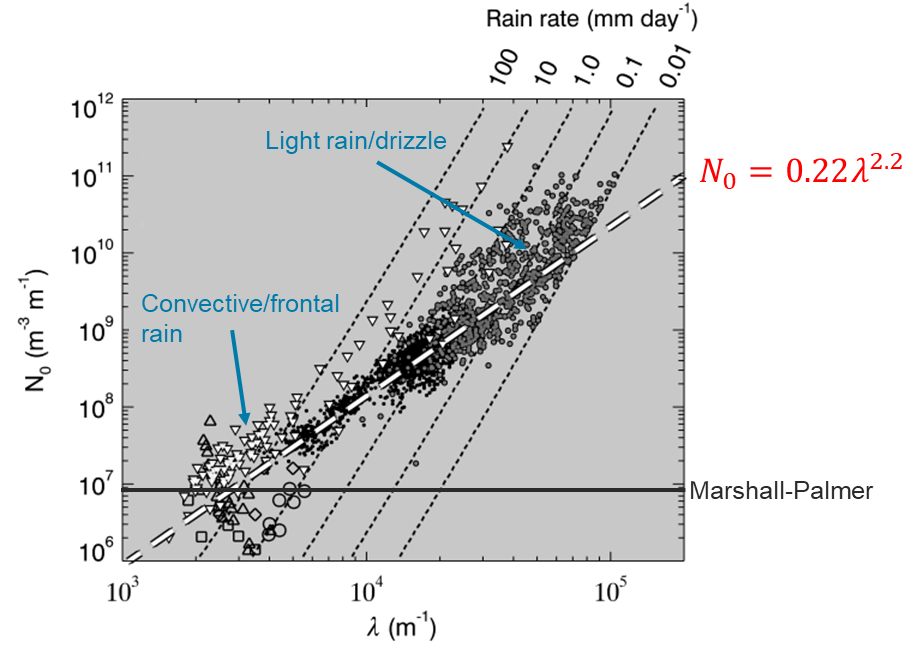 Light rain conditions
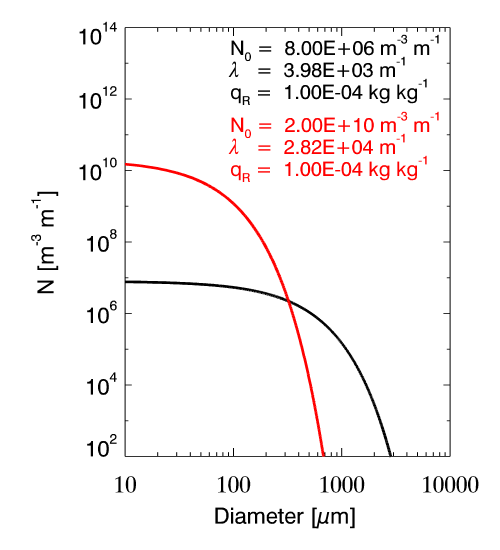 New relation


Marshall-Palmer
Impact in the model
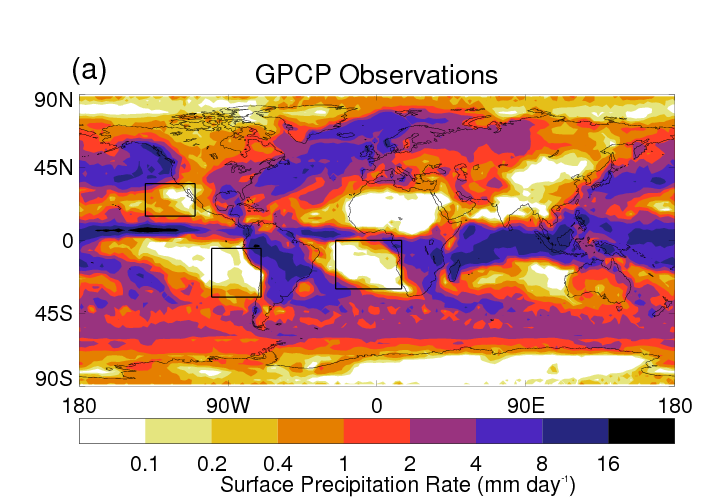 New raindrop PSD reduces surface rainfall bias in stratocumulus regions
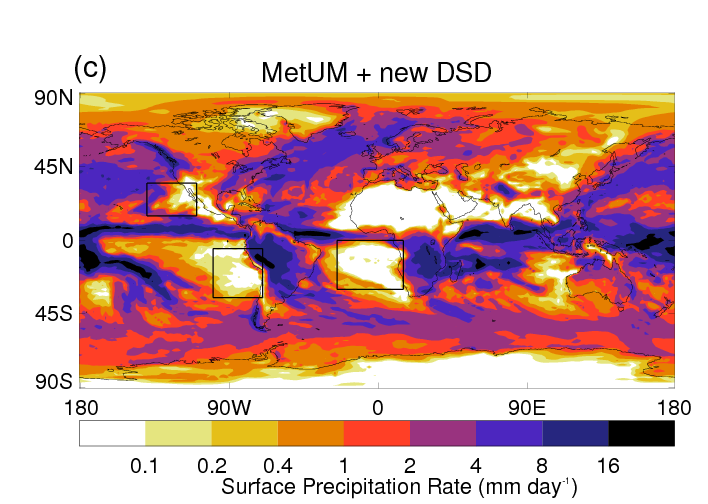 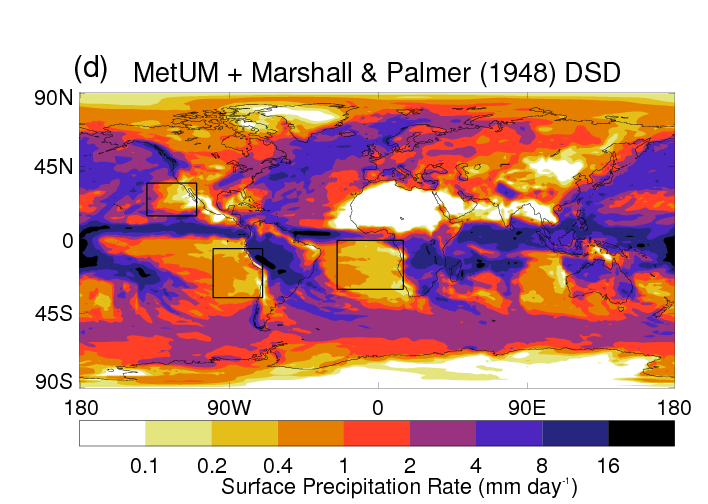 Case-study of stratocumulus in the SE Pacific
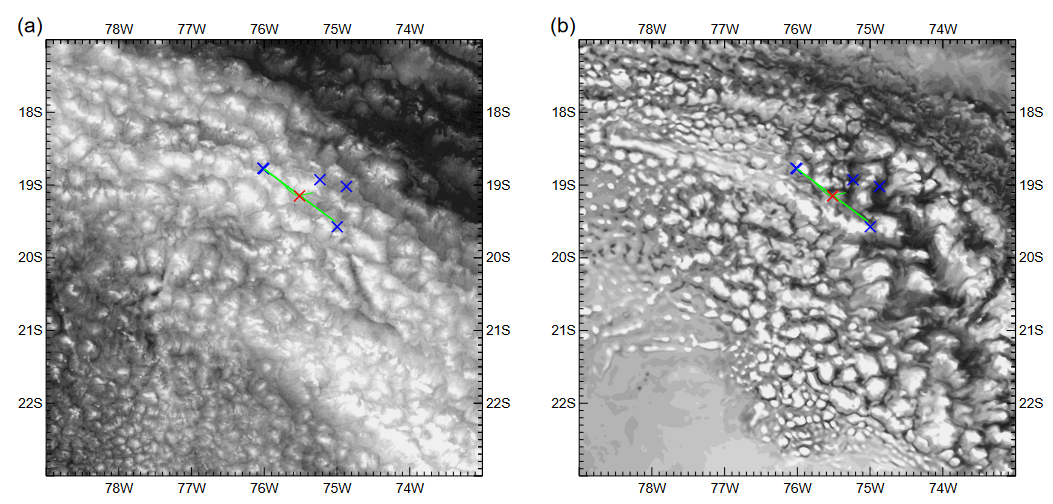 Drizzling stratocumulus

Aircraft runs in the cloud and sub-cloud layer co-ordinated with the ship
X  Ship (radar)
--- Aircraft track
1km model
Satellite
Vertically pointing radar on ship
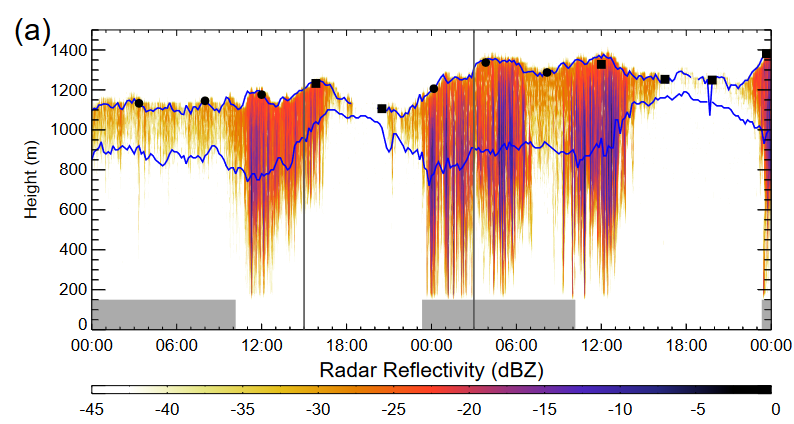 Impact in the model: case-study of drizzling stratocumulus
Observations              Marshall-Palmer PSD       New raindrop PSD
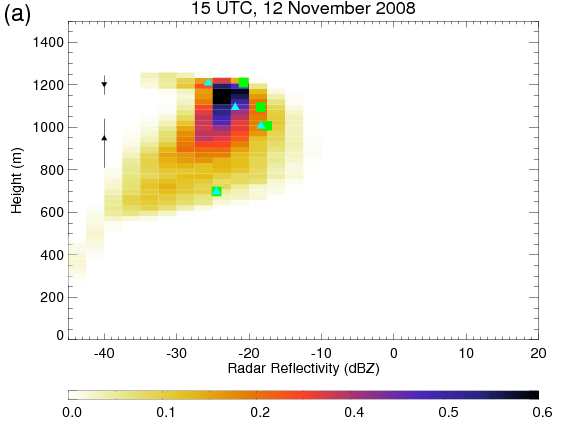 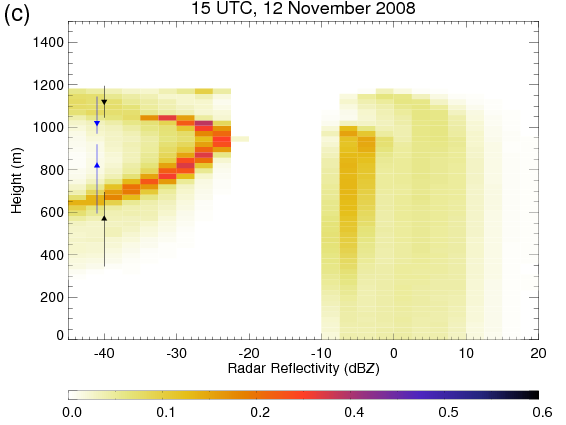 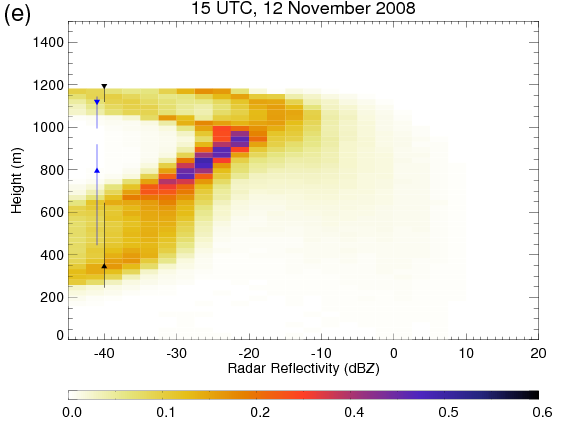 Cloud base
Aircraft
New raindrop PSD removes large rain drops (high dBZ) and allows precipitation to evaporate below cloud base. 

Used in operational NWP and climate models at the Met Office since 2013
Shipborne radar measurements show drizzle evaporates as it falls below cloud base

Aircraft measurements from an overflight of the ship are overlaid
Summary and thoughts
Airborne measurements are a key and unique tool for providing in-situ cloud microphysical data to evaluate and develop atmospheric models.
Case-study approach from field campaigns in certain cloud regimes/locations can be really useful for improving our understanding of key cloud processes and for detailed model sensitivity studies.
Utilising datasets from all relevant cloud regimes/multiple field campaigns has benefits for parameterization development. Important to have good archiving and easily available campaign datasets that are well documented to do this. 
	EUFAR data archive https://www.eufar.net/data-archives/
Aircraft measurements can provide cloud measurements on small spatial scales, which will become increasingly important for challenging the next generation of forecast models with grid resolutions of approaching 100m. 
Flight strategies and how do fairly compare aircraft data to model simulations?